Math 170 Functions, Data, and Models
44 Inverses
Section 10.2
Basic Concepts
Table Inverses
Graph Inverses
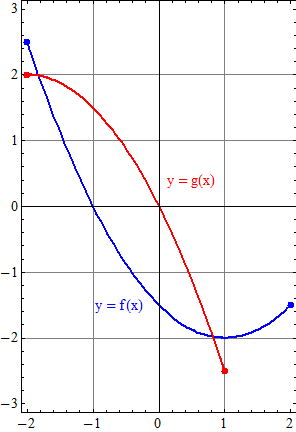 Graph Inverses Answers
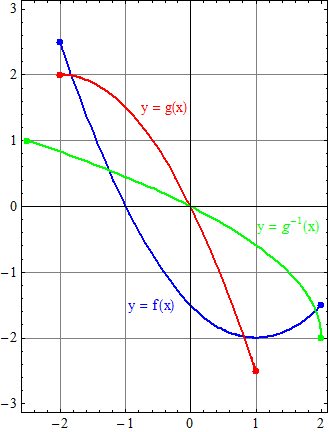 Formula Inverses
Formula Inverses Answers
Restricting the Domain
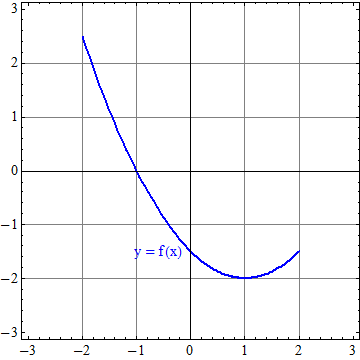 Restricting the Domain Answer
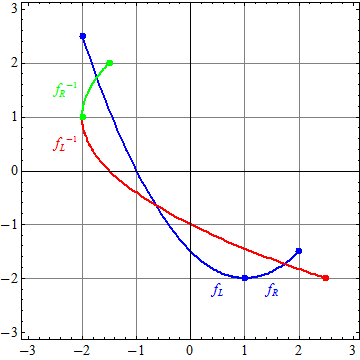 Word Inverses